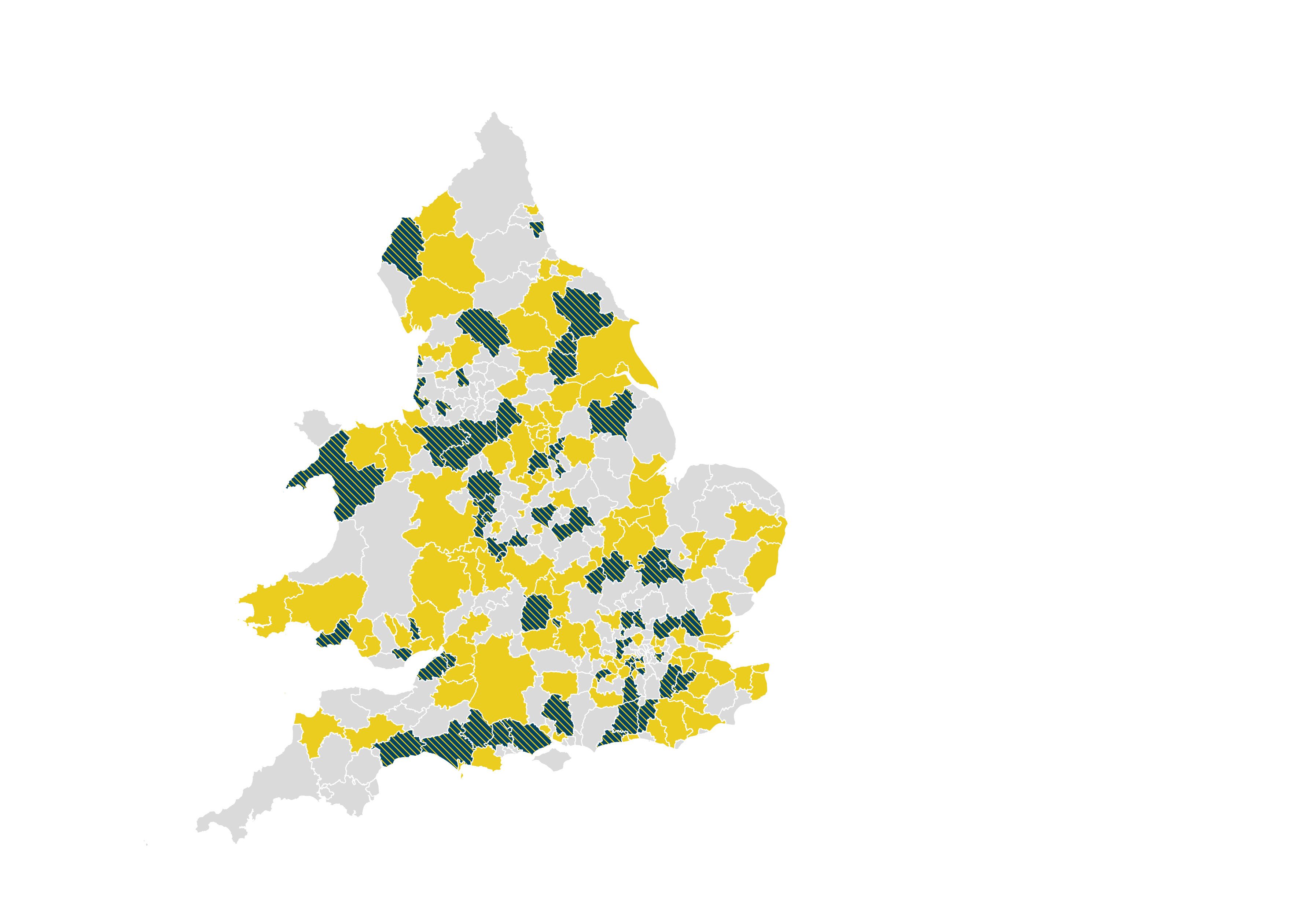 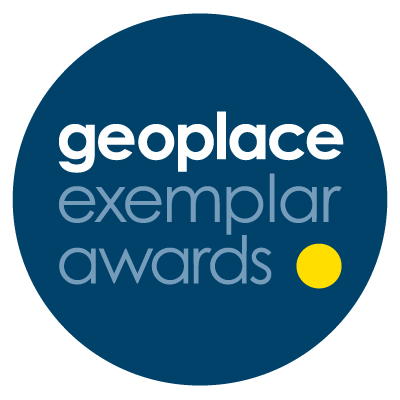 London
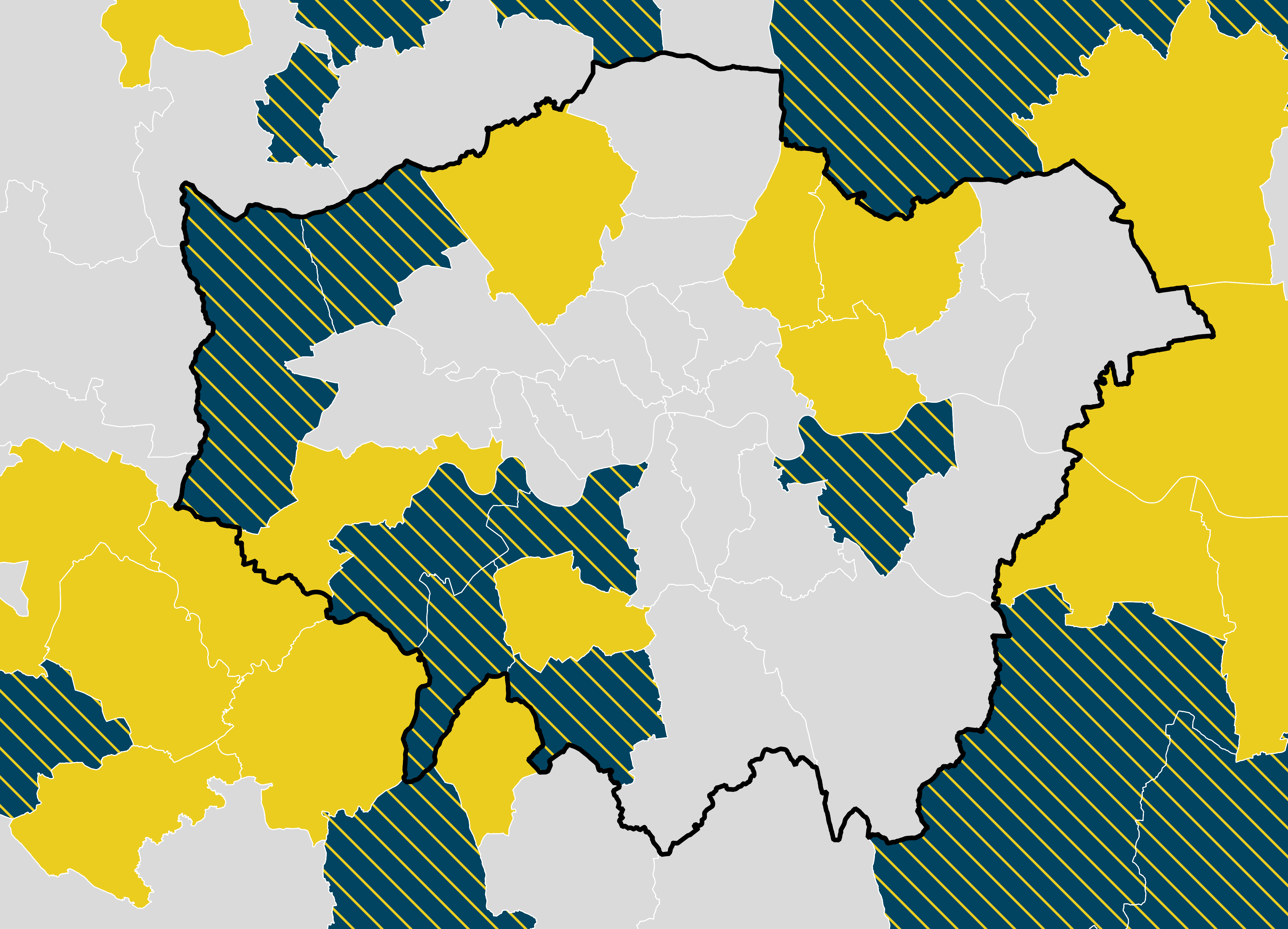 Winners of the Gold Performance Awardand Gold Achievement Award for Address Data 2019
www.geoplace.co.uk